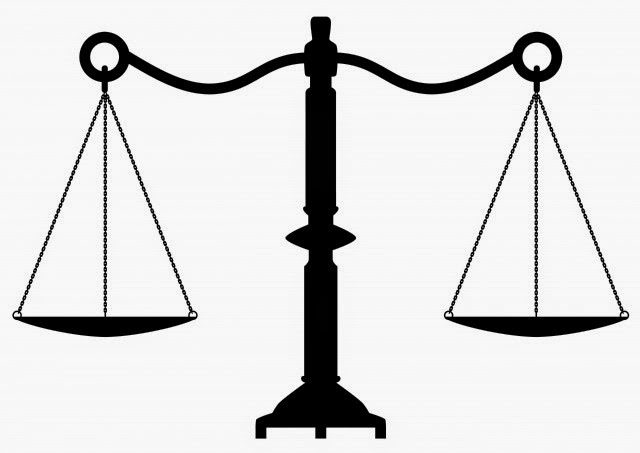 Команда «Баланс»
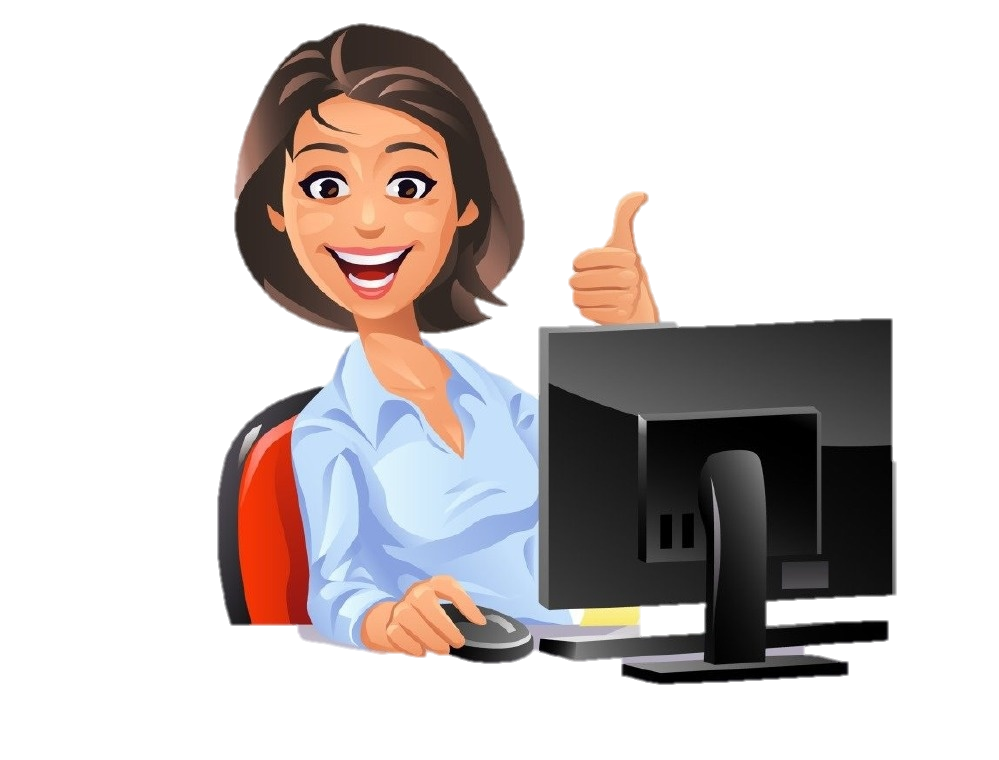 Наш девіз:
Кредит справа, дебет зліва - бухгалтера велика сила!
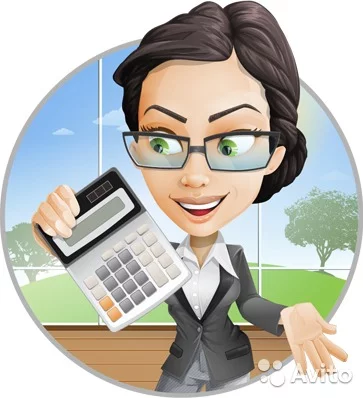 Наша речівка:
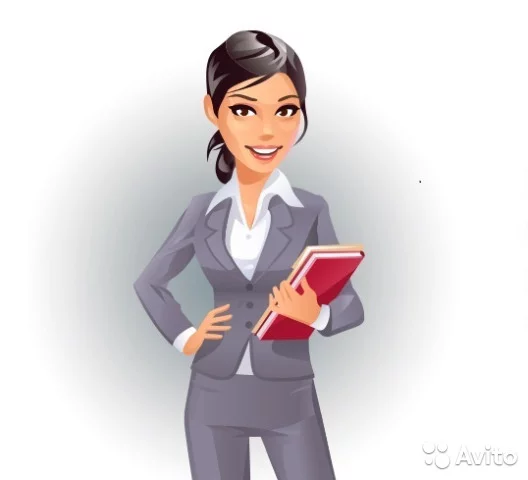 Якщо баланс відразу не зійшовся, значить є помилка. Якщо баланс зійшовся – помилок дві. У нашій ж команді баланс сходиться без помилок.
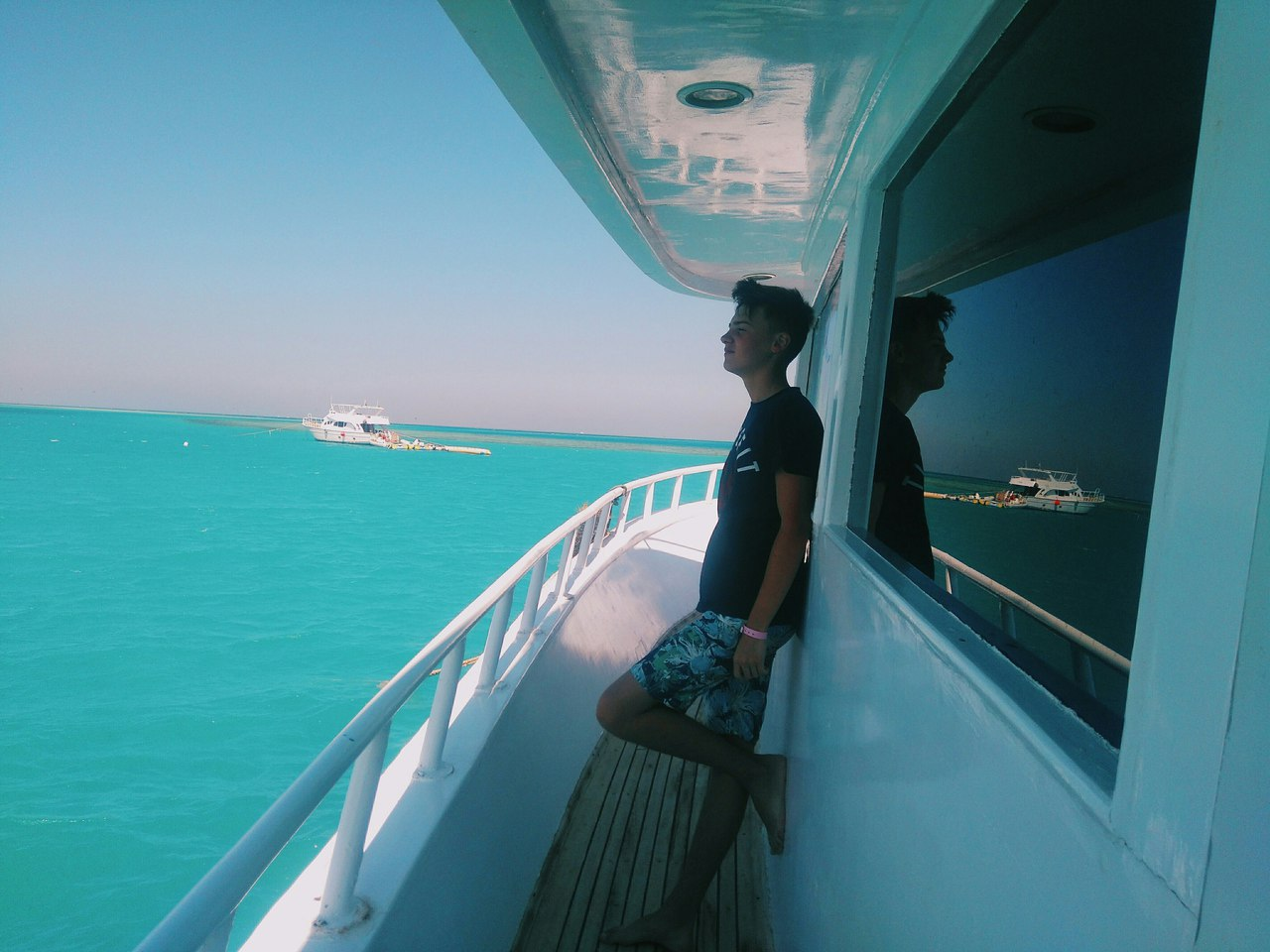 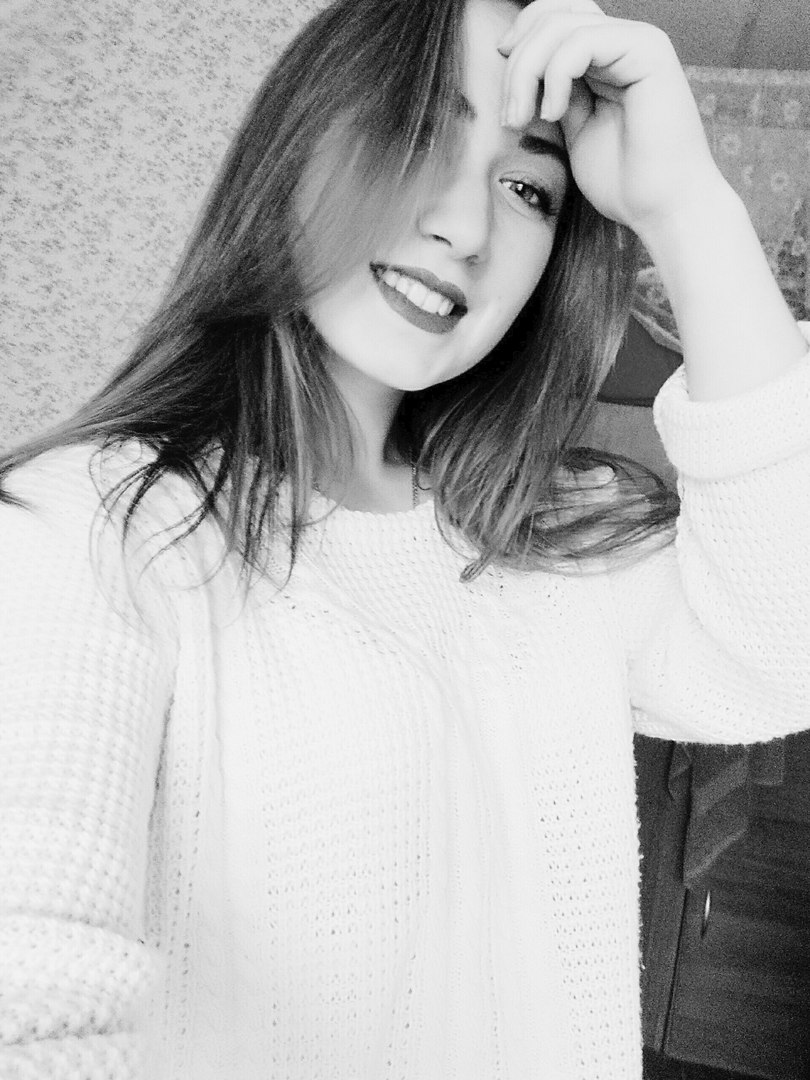 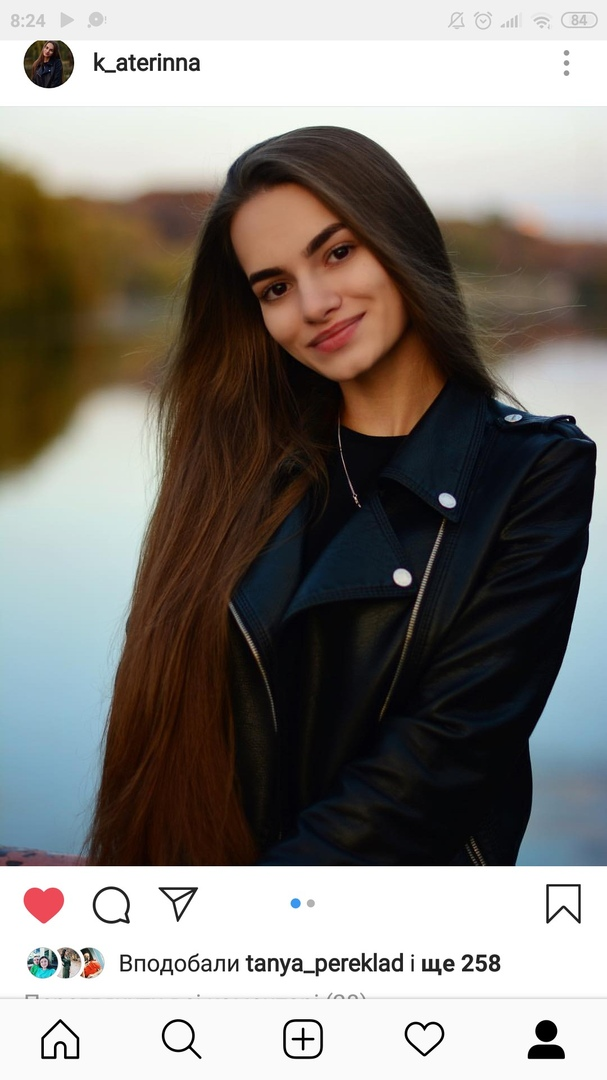 Склад команди
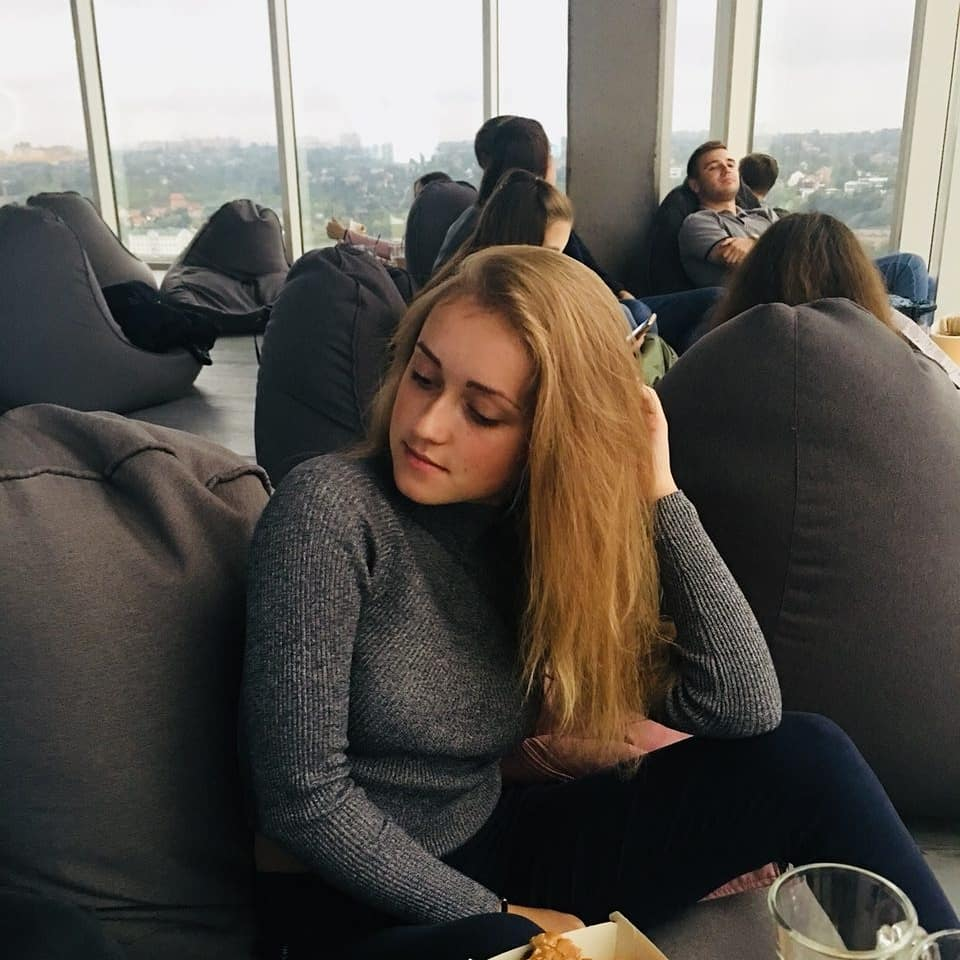 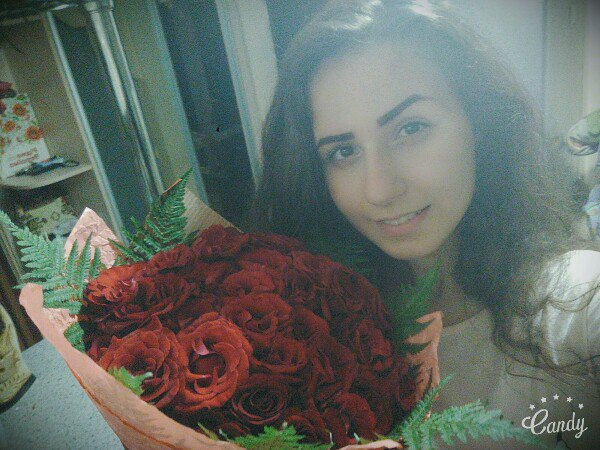 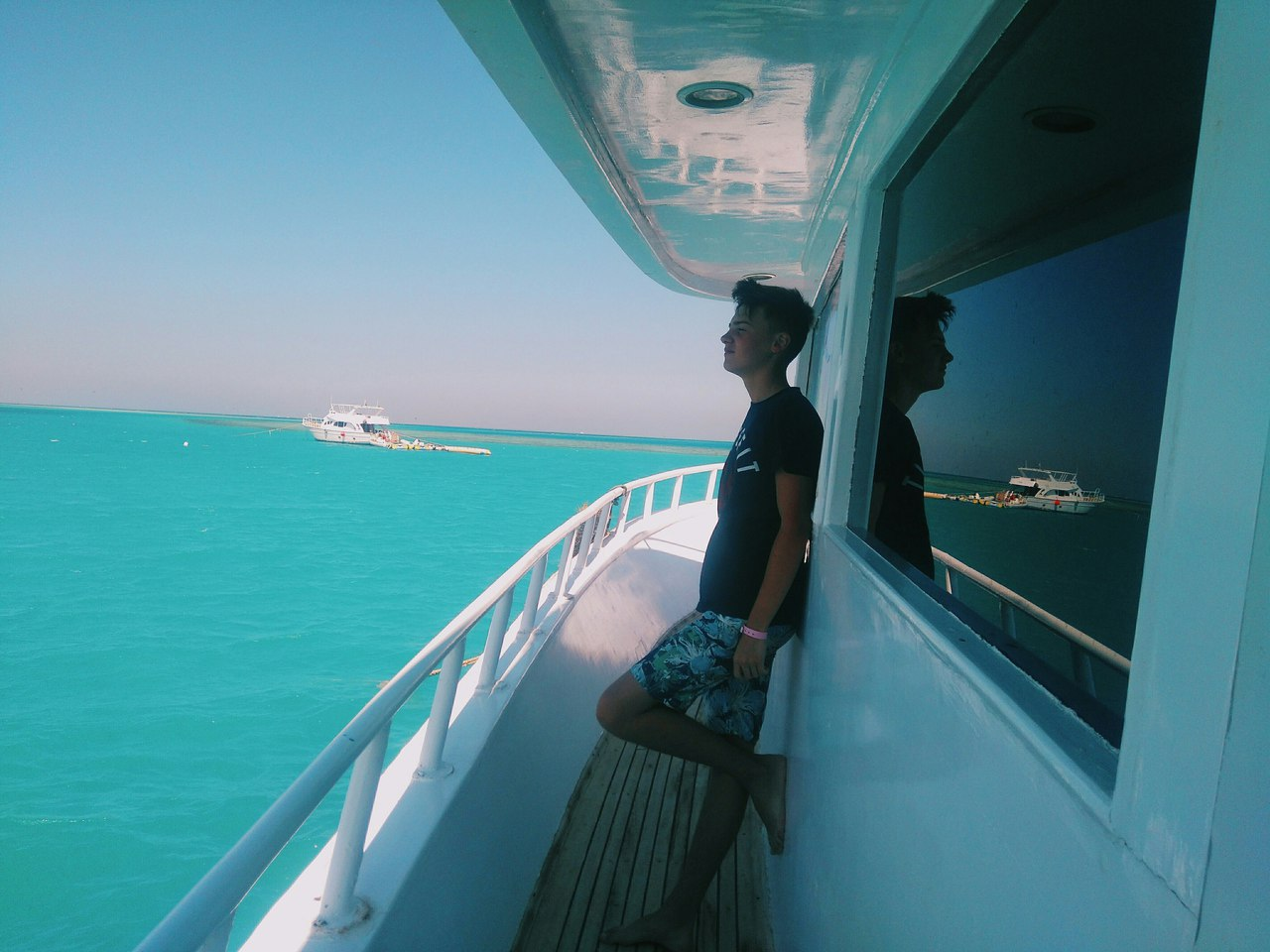 Костюк Владислав – капітан команди
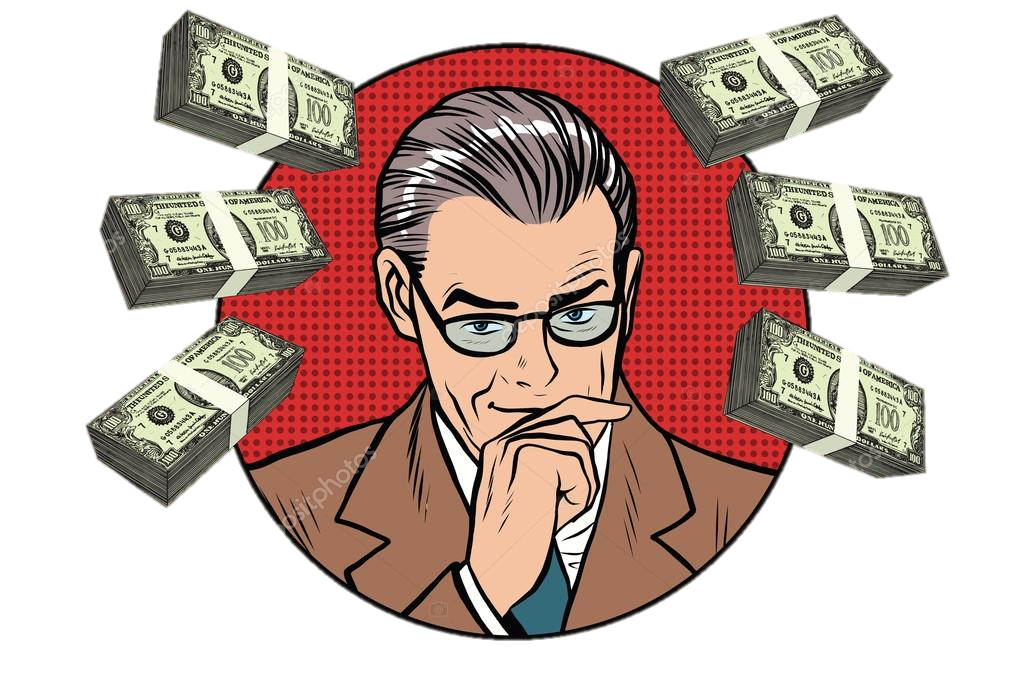 Актівчик групи, завжди на позитиві,  людина-свято та улюбленець дівчат нашої групи.
Староста групи, бухгалтер-комік і просто хороша людина.
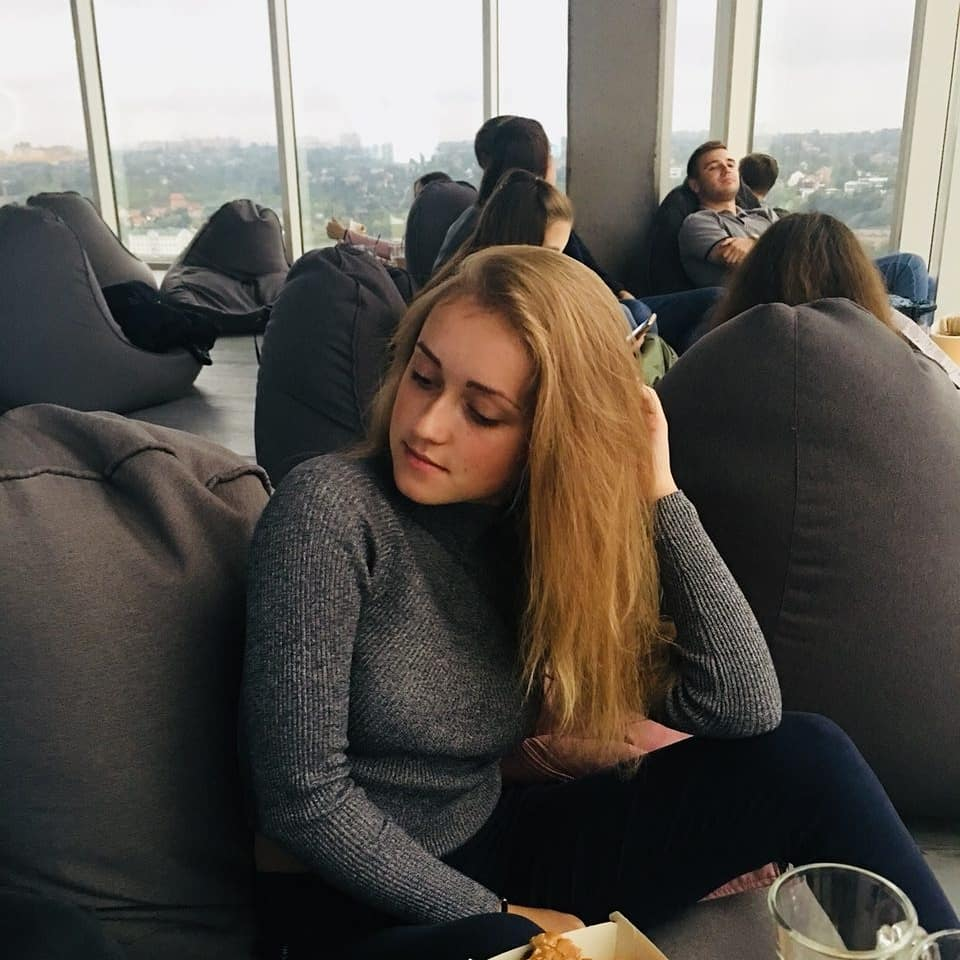 Костенко Ірина
Дюймовочка групи, відповідальна та комунікабельна.
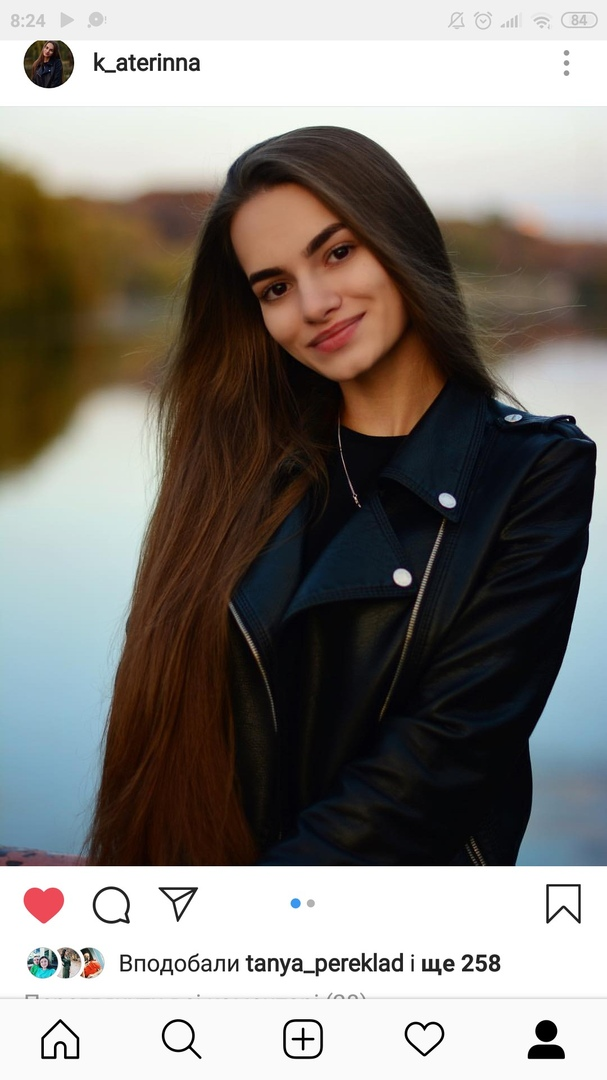 Головня Катерина
Яковенко Дар`я
Артистична красуня та творчий бухгалтер.
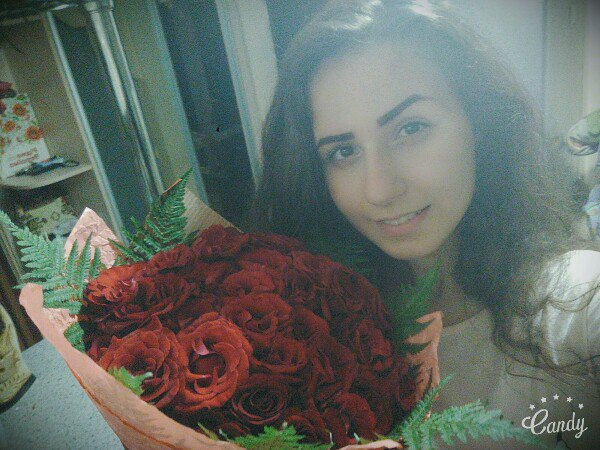 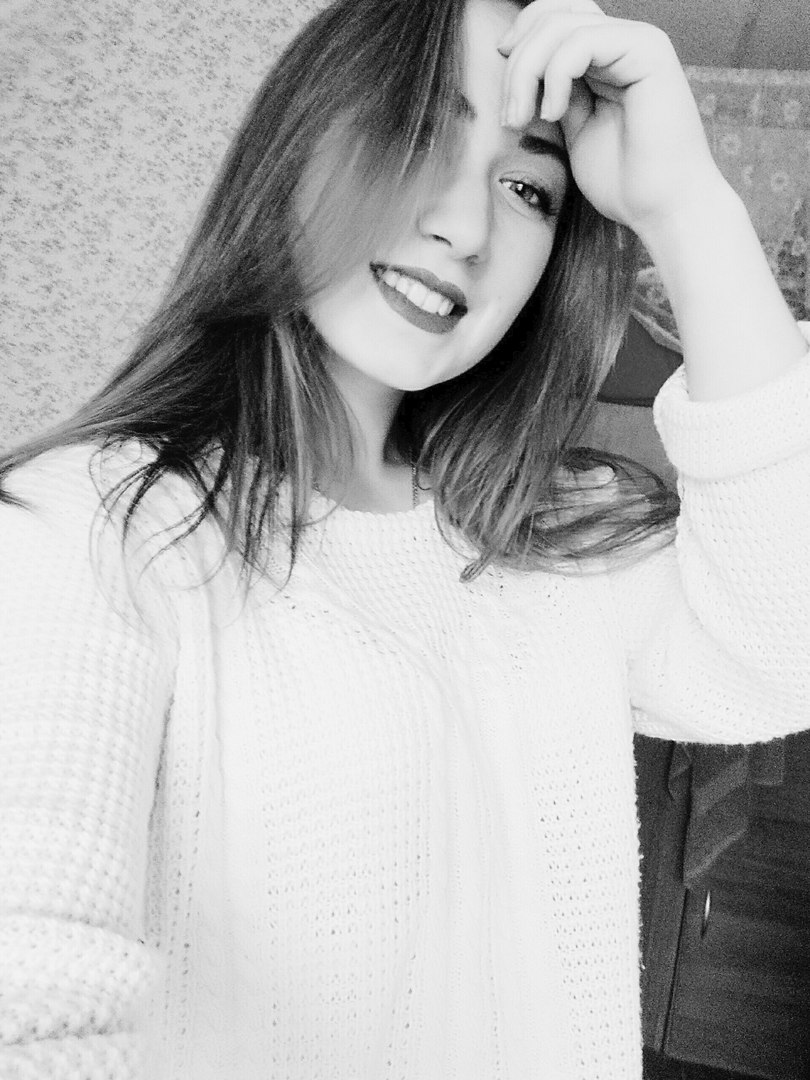 Креативна та цікава, людина, яка завжди вміє підтримати в потрібну хвилину.
Токаренко Віталія